МБОУ « СОШ №15 с углубленным изучением отдельных предметов» г. Гусь-Хрустальный Владимирской области
Неделя русского языка и литературы( интеллектуальный марафон)
2015 год в России Указом  Президента В.В. Путина  объявлен Годом литературы. Этот год должен привлечь внимание к чтению и литературе, к русскому языку.
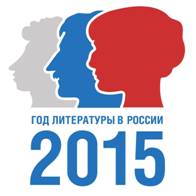 Союзом художников Москвы разработан логотип года. Он выполнен в цветах российского флага, на нём изображены узнаваемые профили русских писателей: А.Пушкина, Н.Гоголя  и А.Ахматовой.
2015 год
План  недели:
Радиопередача: открытие недели русского языка и литературы в школе
                                                             отв. Пригаро Л.А.
Литературная гостиная: «Ты помнишь, Алёша…»
                                                              отв. Чатари О.И.
Литературно-музыкальная композиция «Дети и война»
                                                              отв. Артамонова Т.Н.
Устный журнал по повести Б.Васильева «А зори здесь тихие…»
                                                                отв. Гарнист Л.Е.
Конкурсный диктант «Великиё и могучий»
                                                                  отв. Карась Н.В.
Викторина «Учителя школы – участники Великой Отечественной войны»
                                                                 отв. Анненкова А.И.
Конкурс газет «Великой Победе посвящается»
                                                                  отв. Пригаро Л.А.
Конкурсный диктант «Великий и могучий» 7-е классы Организатор Карась Н.В.
Победители:
 Девяткина Ирина 7б, Клевакин Михаил 7б, Носкова Лера 7а,Бочкарёва Юля 7а, Гаврилюк Николай 7а, Лачугина Наталья 7в, Коблова Елизавета 7м, Хромова Алиса 7м, Морякова Арина 7м, Овсянникова Татьяна 7м,Тарханова Екатерина 7м, Тельнова Екатерина 7м.
Конкурс газет «70 – летию Победы посвящается» 9-е классы Организатор Пригаро Л.А.
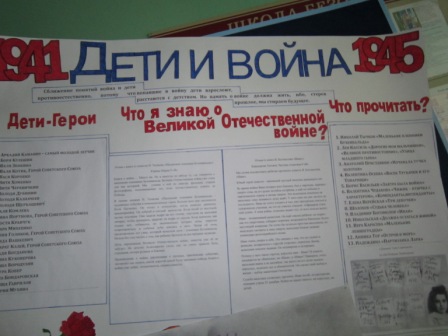 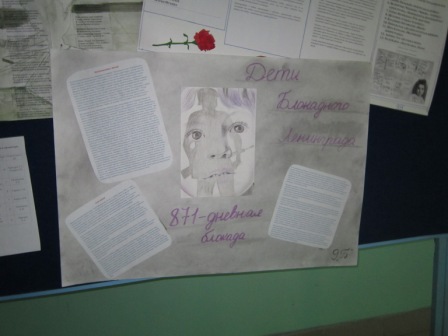 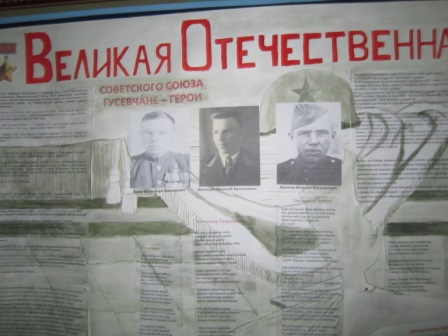 Литературная гостиная ( творчество поэтов-фронтовиков)
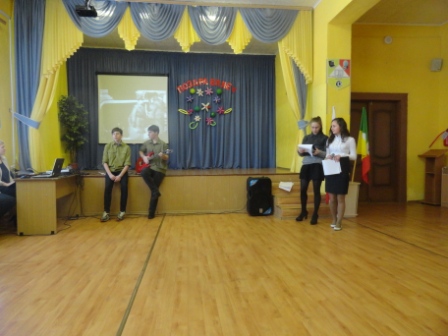 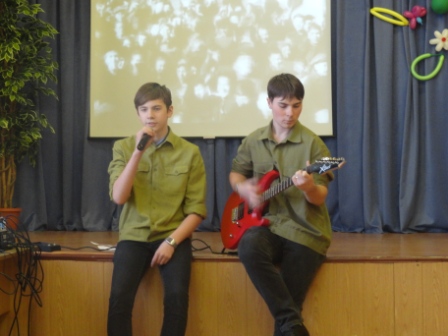 «Ты помнишь, Алёша…» 10-е классыорганизатор Чатари О.И.
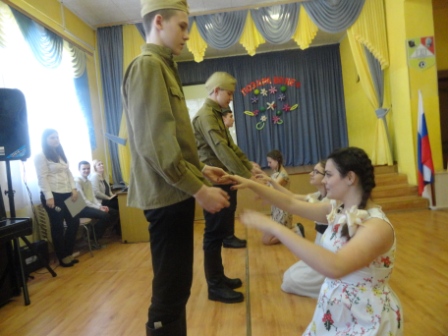 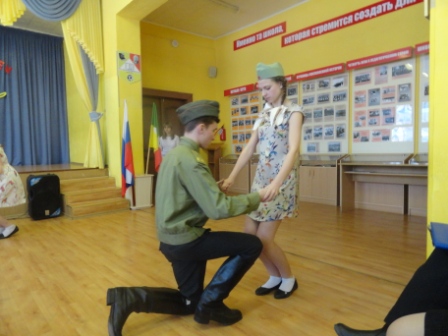 5-е классы
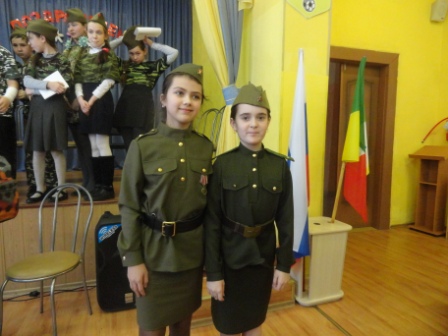 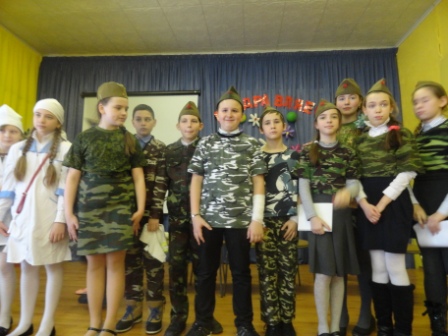 Литературно-музыкальная композиция «Дети и война»
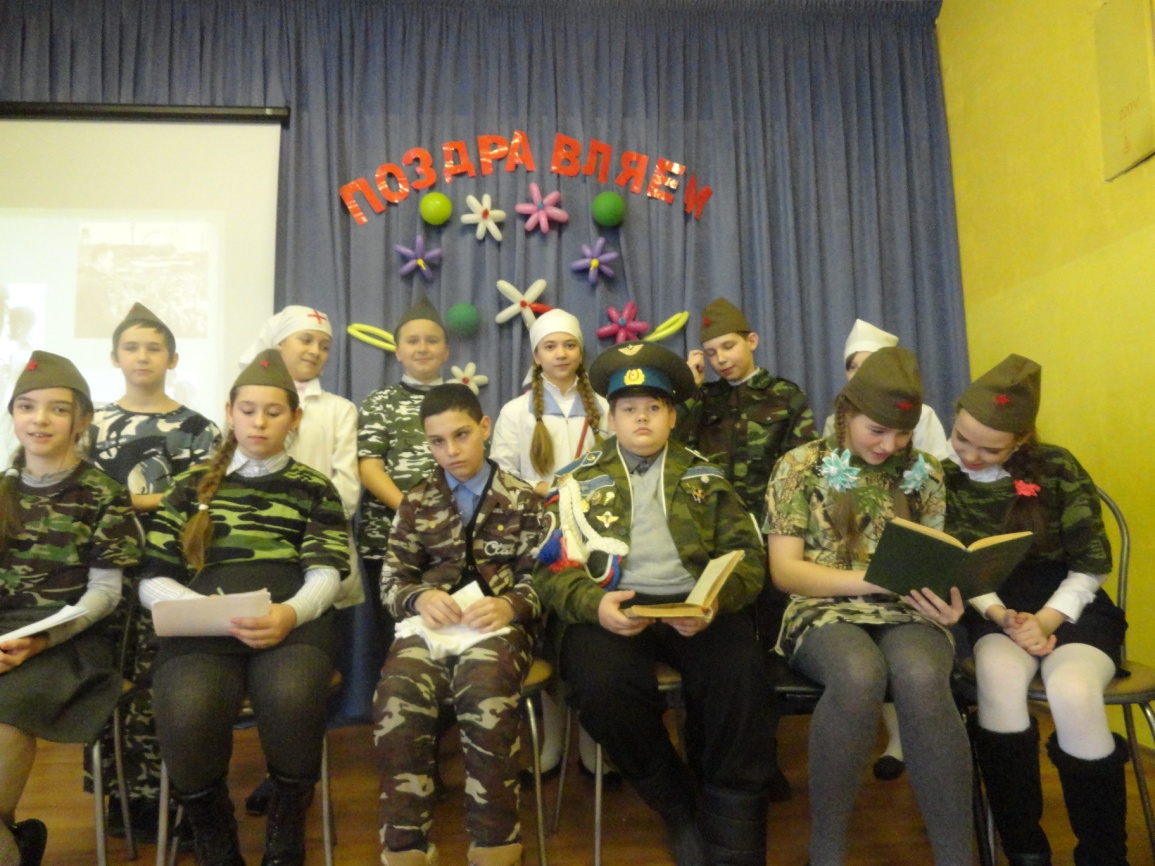 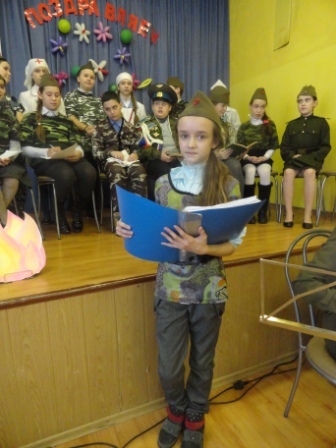 Организатор Артамонова Т.Н.
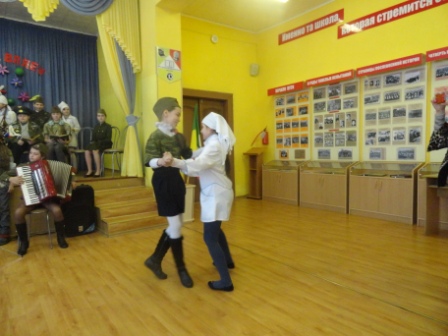 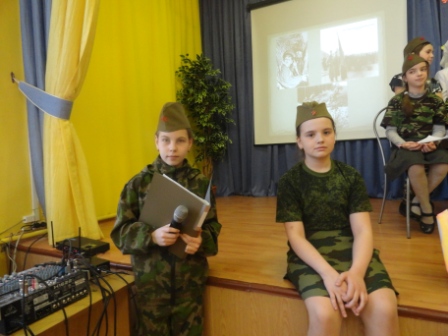 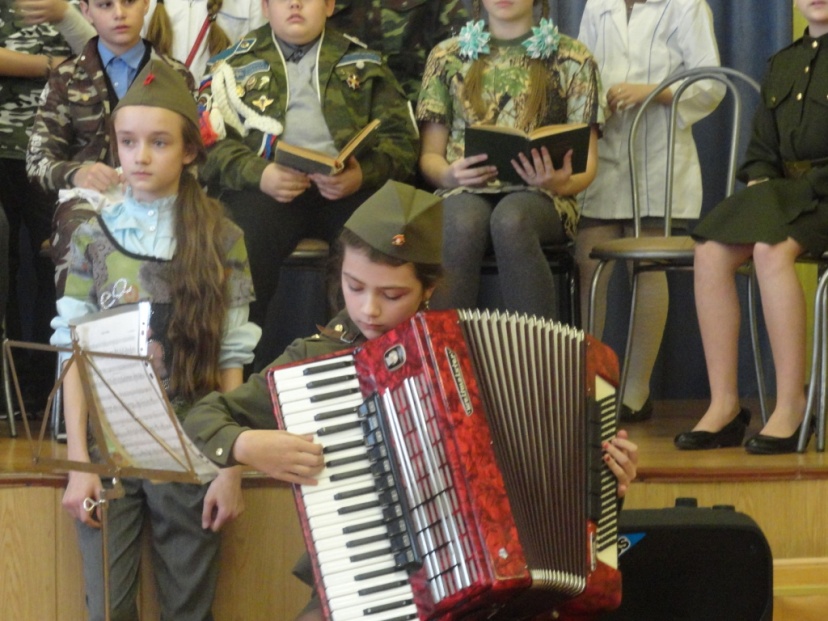 Устный журнал по повести Б. Васильева «А зори здесь тихие…»
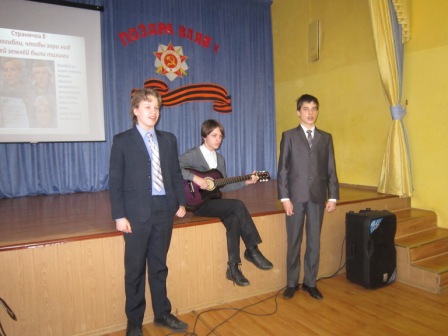 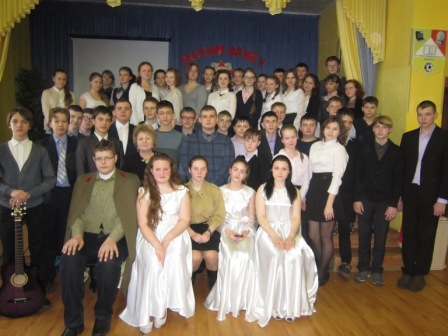 8-е классы организатор Гарнист Л.Е.
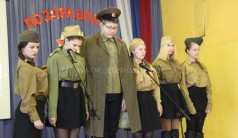 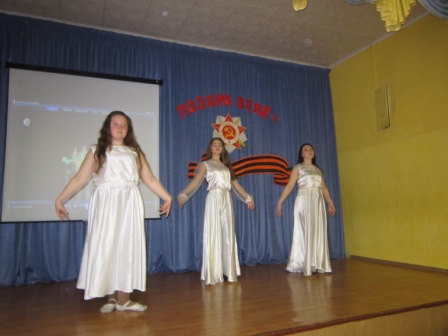 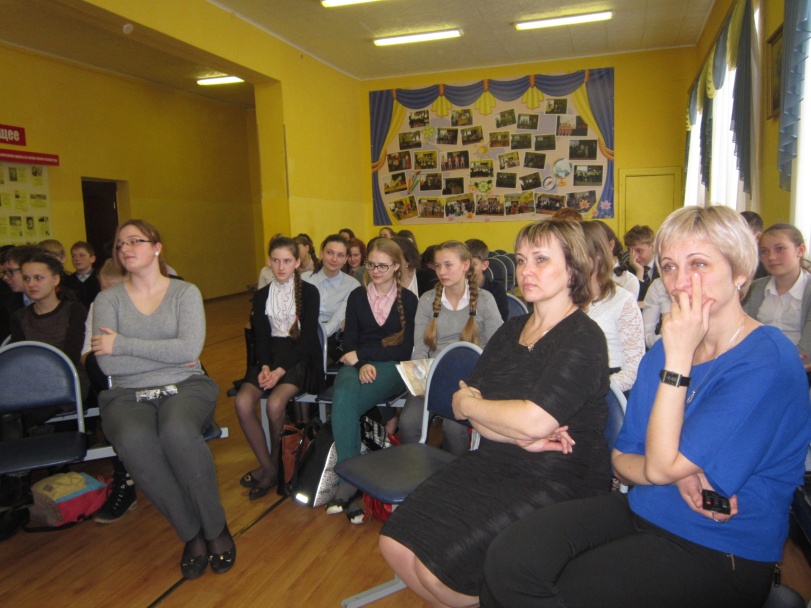 Викторина «Учителя школ города – участники Великой Отечественной войны» 6-е классы Организатор Анненкова А.И.
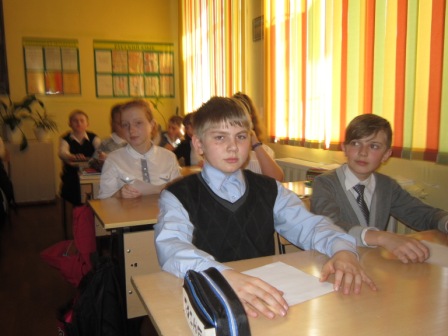 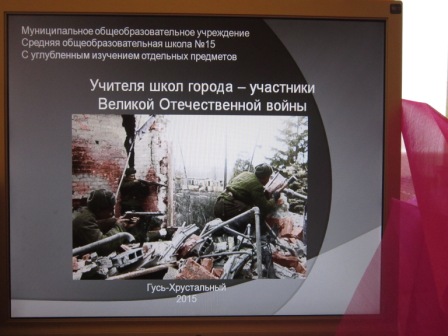 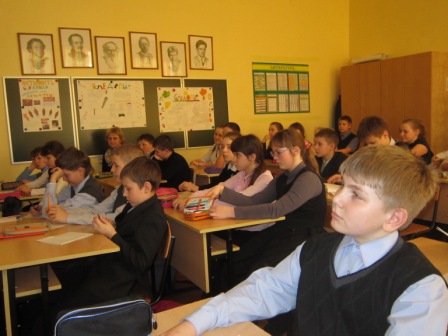